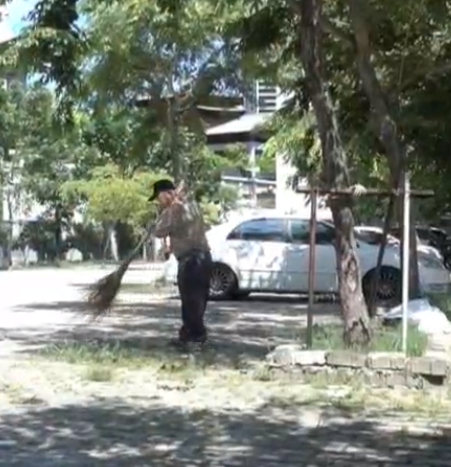 Tzu chi English EducationalPractical Wisdom
Skills Fostered in this Class
The single most important thing that kids need to learn is character
Central points
It takes lots of experience to learn how to care for people;

Strive to be the moral heroes to the people that you mentor;

Pay attention to what we do and how we do it
Create a word bank for discussion
Wisdom comes from experience;
Incentives sometimes clash
Know how to improvise
Wisdom is to serve not to manipulate
When and how to make the exception to every rule
You don’t need to be brilliant to be wise

Without wisdom brilliance isn’t enough

Nurture moral skill and moral will
Christopher Bauman – www.chrisbauman.com.au
1.   Make a job description for a janitor? (what human interactions could you include?)
____________________________________________________________________________________________?
Advanced Question Words
Made not born
Cutting edge
2.  Practical wisdom is the combination of moral will and moral skill ___________________________________________________________________________________________ ?
3.  A jazz musician – inventing music appropriate for the situation and the people at hand ___________________________________________________________________________________________ ?
Kindness; care & empathy
4.  Time to improvise and gain experience, permission to gain experience, willingness to learn from failures, be mentored by wise teachers ___________________________________________________________________________________________ ?
Ambiguous and ill- defined
Time is racing
Think of an ordinary hero
5.  How do you measure empathy? ___________________________________________________________________________________________ ?
Swimming against the current
Moral skill is chipped away by an over reliance on rules
People are inspired by moral heroes
6. Rules are needed, but too many rules assure mediocrity.  ___________________________________________________________________________________________ ?
7.  Ask not just is it profitable, but is it right? ___________________________________________________________________________________________ ?
Daily failure
8. Think of something within the scope of your ability that is the right thing to do ___________________________________________________________________________________________ ?
Talent is rampant
Celebrate moral exemplars (heroes); know the people around you; any work that involves interaction with other people is moral work…. Add to this list -
Christopher Bauman – www.chrisbauman.com.au